Single-particlestrength in the odd, neutron-rich Ni isotopes
Francesco Recchia

National Superconducting Cyclotron Laboratory

Dipartimento di Fisica e AstronomiaUniversita’ degli studi di padova
2
The “spin-orbit” magic numbers
N=4
2d
d5/2
40
1g
50
g9/2
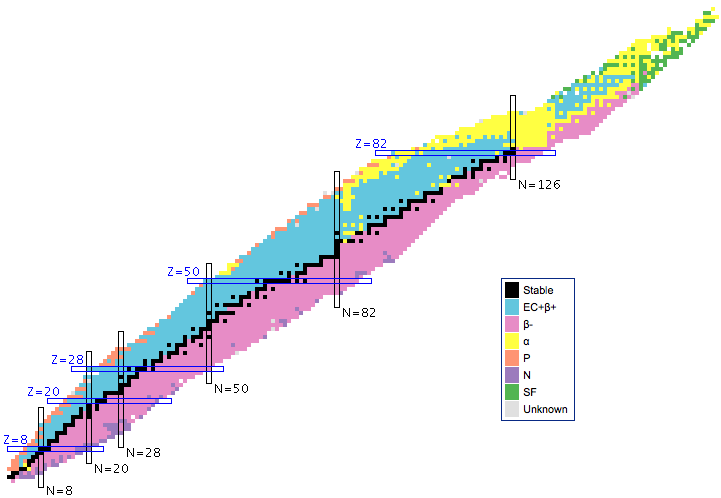 N=3
40
p1/2
2p
f5/2
p3/2
1f
28
20
f7/2
20
20
N=2
d3/2
2s
s1/2
1d
d5/2
8
8
N=1
p1/2
1p
p3/2
L2
+
L.S
H.O
+
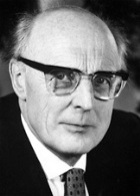 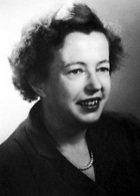 3
Shell evolution
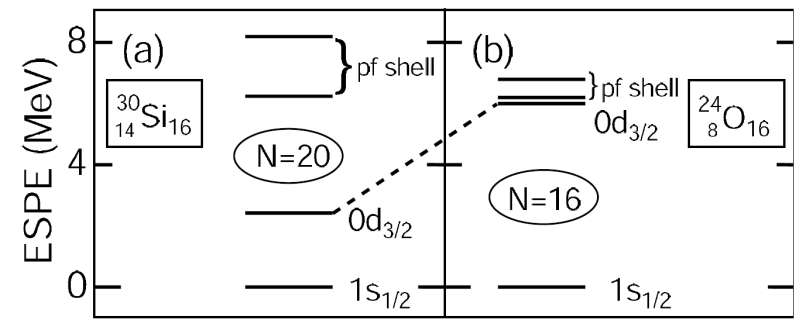 Disappearance / appearance of magic numbers
P-N attraction between spin-flip partner orbits
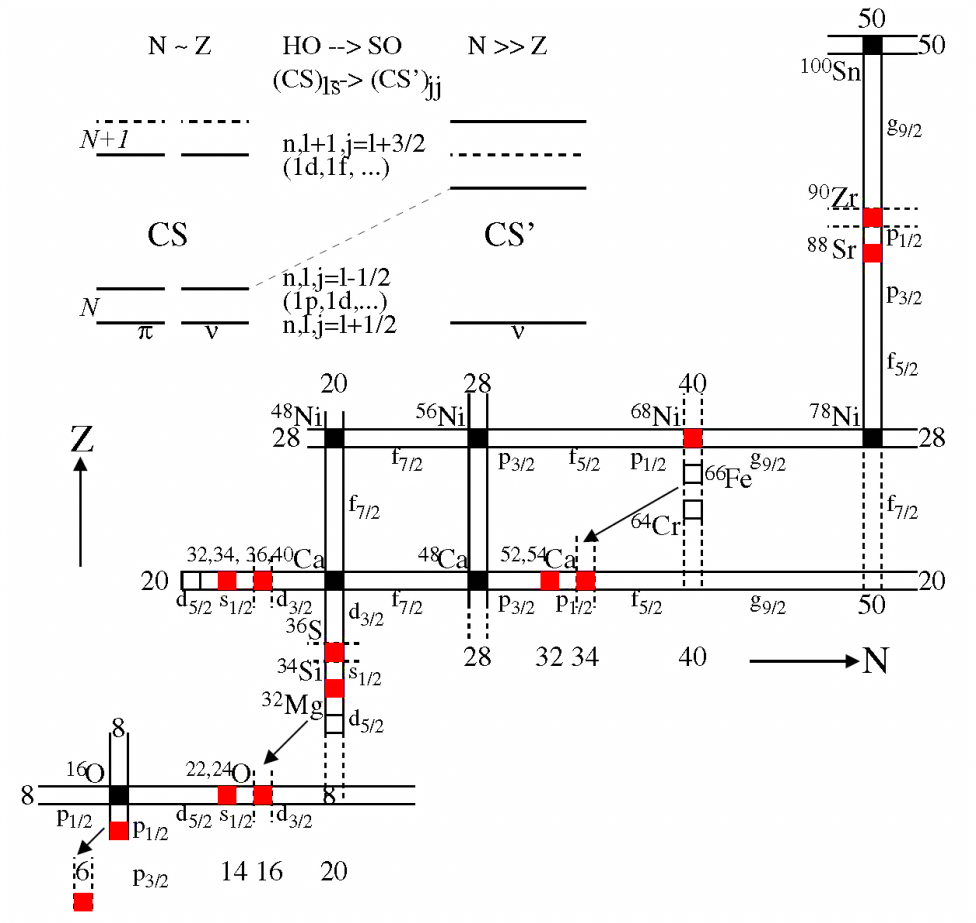 m
m’
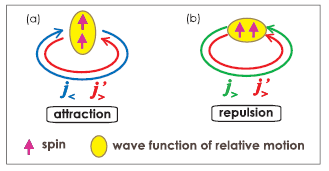 Monopole part of the tensor term
D
Monopole part of the three-body force
m’
m
H. Grawe, EPJ A 25 (2005) 357
T. Otsuka et al. EPJ A 20 (2003) 69-73, PRL 95, 232502 (2005), J.D.Holt  et al 2012 J. Phys. G: Nucl. Part. Phys. 39 085111
Shell closure at N=40 ??
4
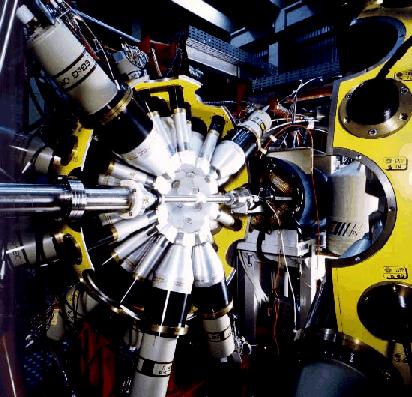 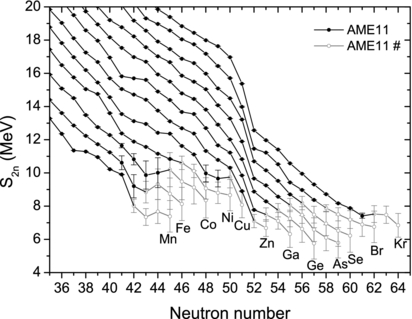 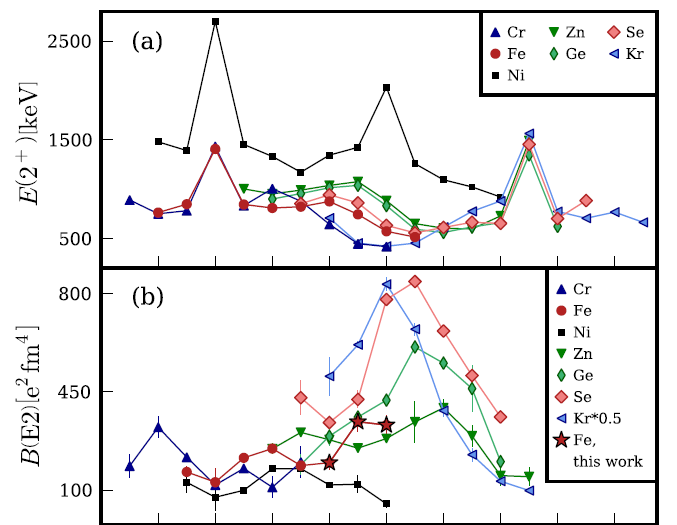 E(2+)
R.Broda et al., PRL 74, 868 (95)
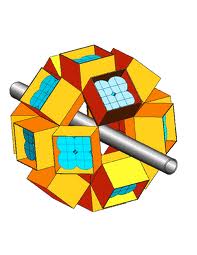 B(E2)
O. Sorlin et al. PRL 88, 092501 (2002)
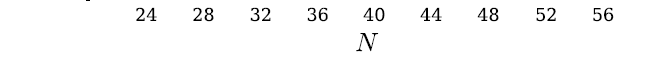 W. Rother et al. Phys.Rev.Lett. 106, 022502 (2011)
A. Kankainen, et al., J.Phys.G 39, 093101 (2012)
5
Single Particle Strength in the odd, neutron-rich Ni isotopes
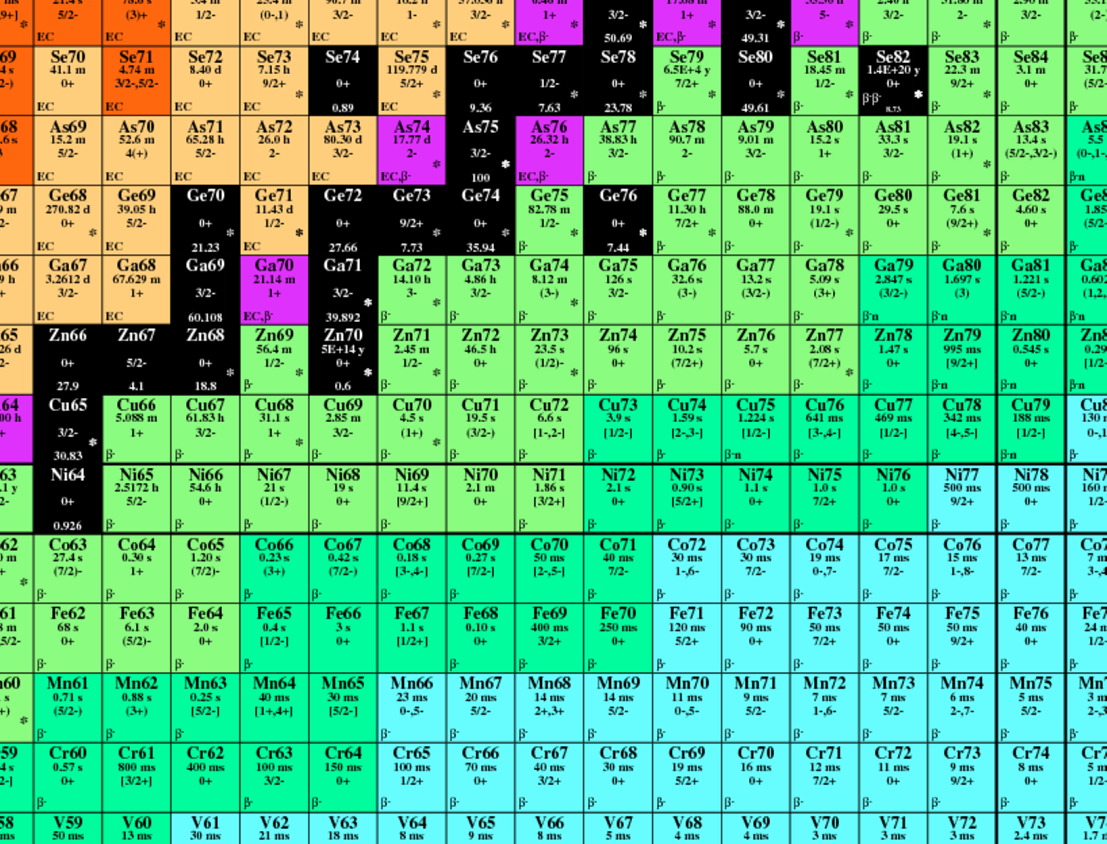 Persistence of customary magic numbers
Spin-isospin part of the nn interaction
Single particle strength in A-1Ni 
components in the g.s. in ANi 
comparison to shell model calculations

Provide the first gating transitions for GS data
Dec 8 – 12 2012
6
75Zn
73Cu
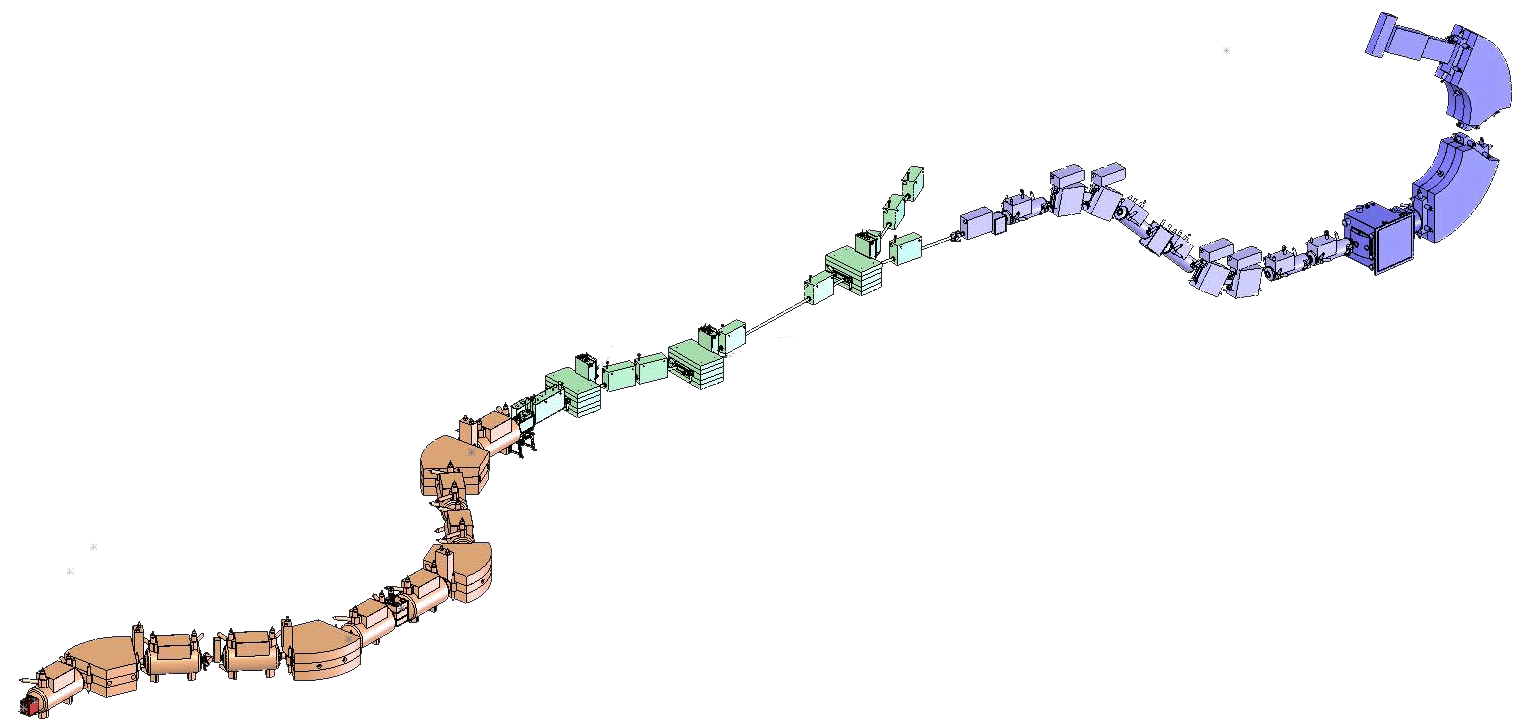 74Cu
72Ni
A1900 fragment separator
82Se34+,
140 MeV/u
7
γ
β  ̴ 0.4c
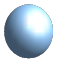 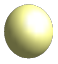 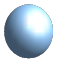 68Ni
67Ni
67Ni*
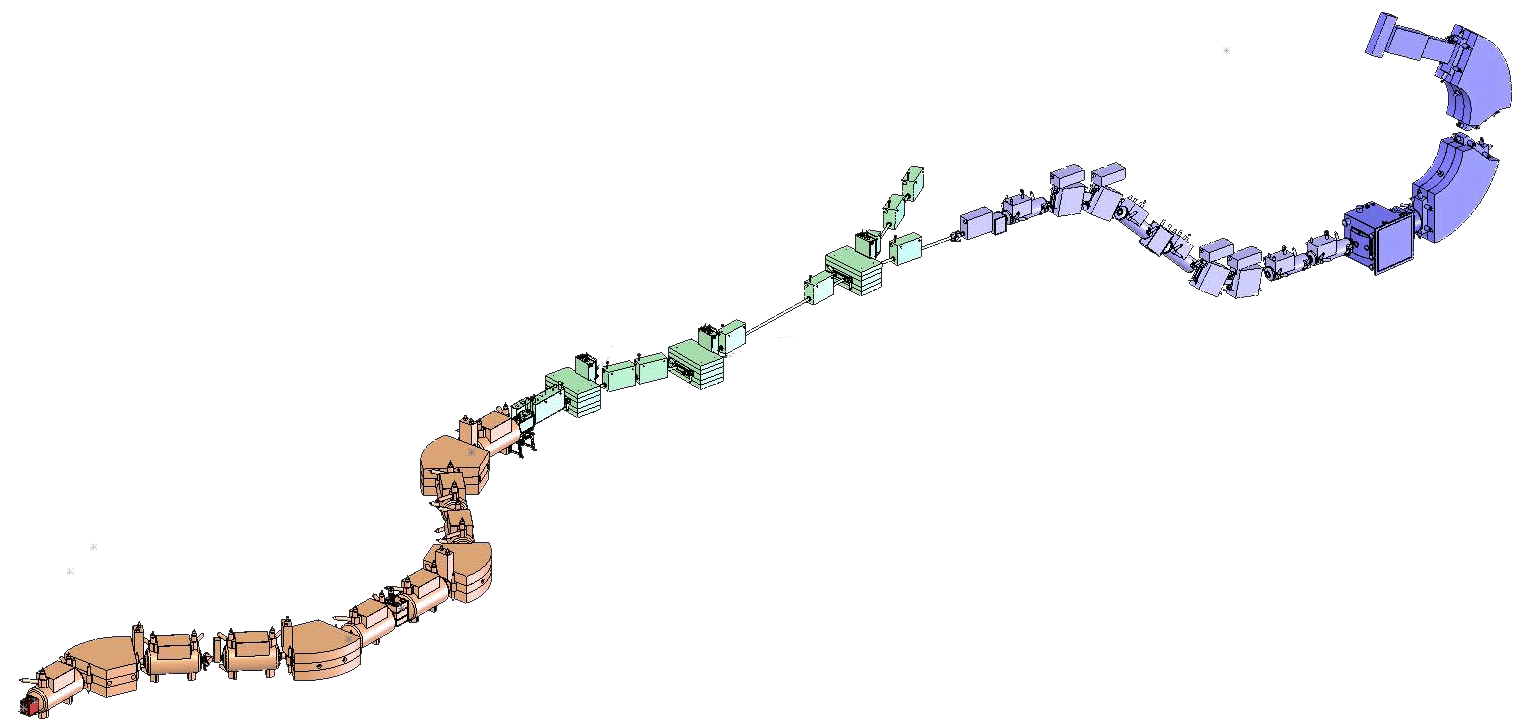 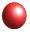 Reaction target
100-281mg/cm2
to focal plane S800
γ
9Be
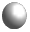 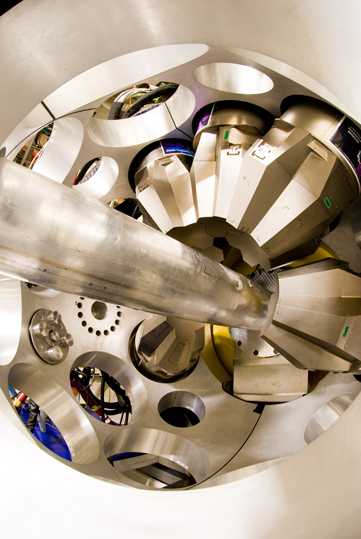 A1900 fragment separator
Gated on 68Ni
8
Reaction product identification S800 spectrograph
67Ni
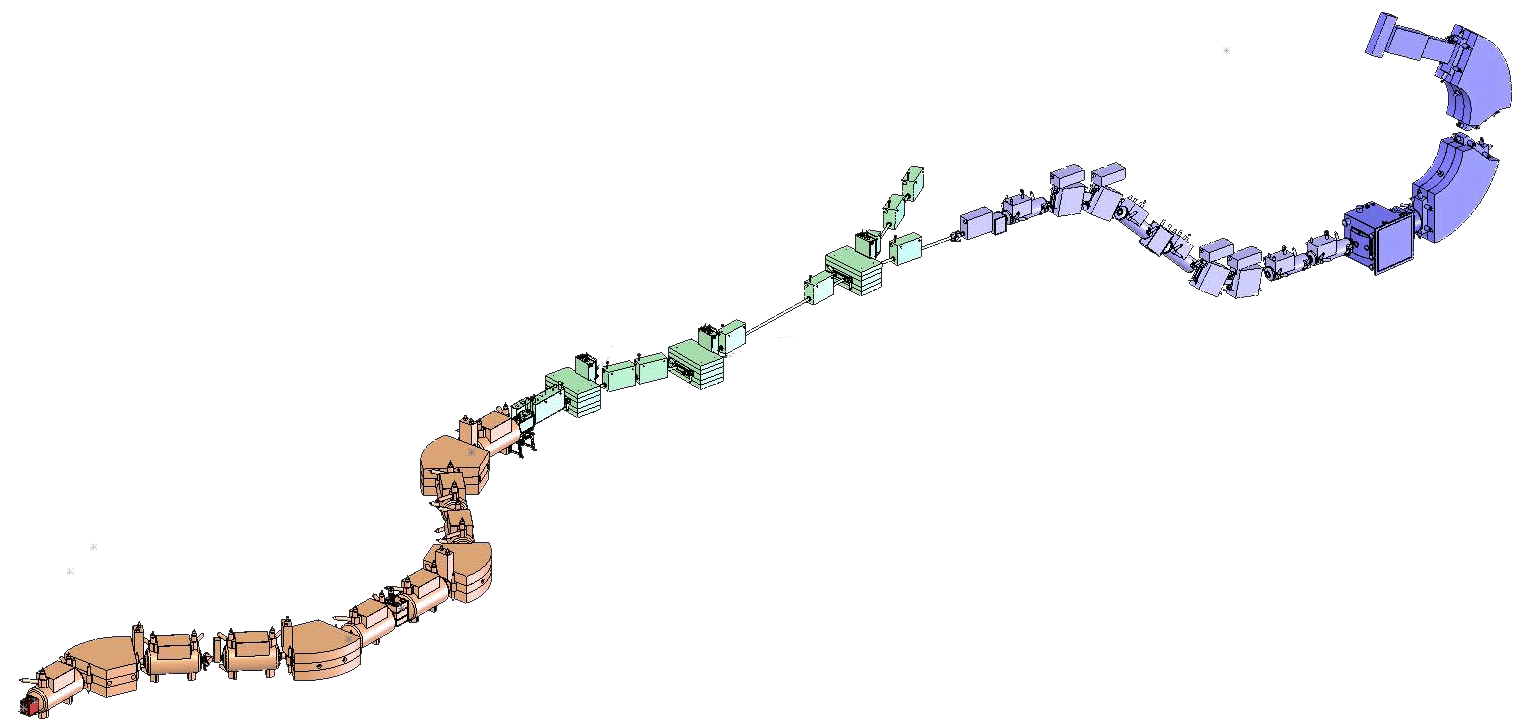 66Ni
65Co
Reaction target
100-281mg/cm2
Velocity vector
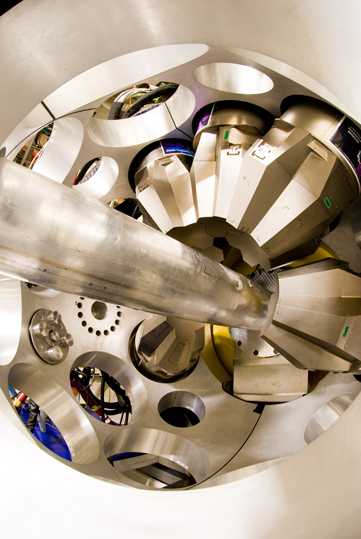 A1900 fragment separator
9
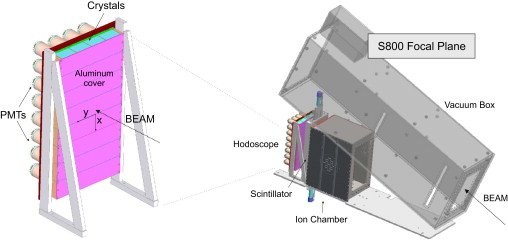 Reaction product identification S800 spectrograph
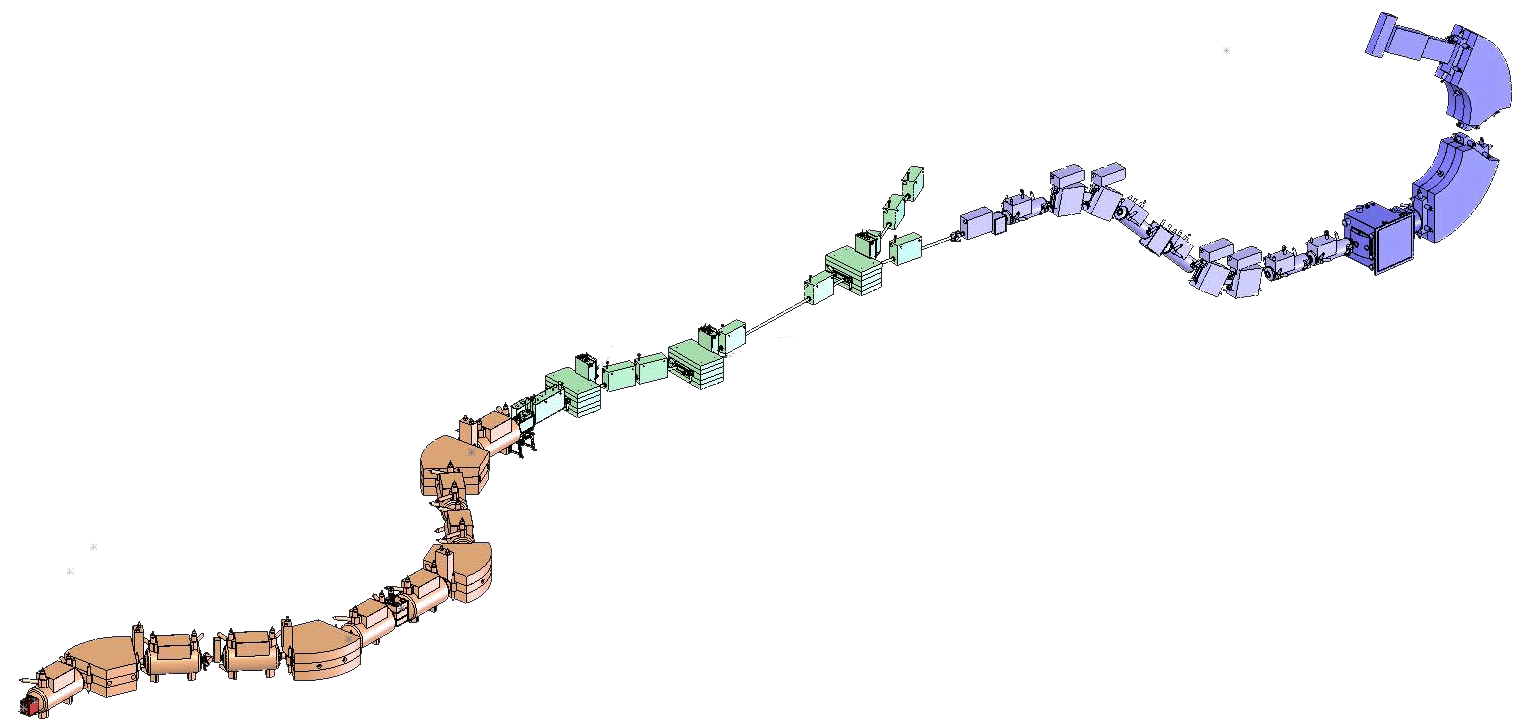 Reaction target
100-281mg/cm2
K. Meierbachtol et al. NIM A 652 (2011) 668–670
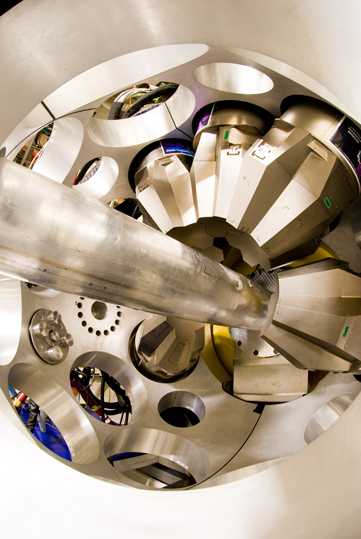 A1900 fragment separator
68Ni 1n knock out
5- isomeric content: 39(5)%
11
70Ni 1n-knock out
jj44
1822
594
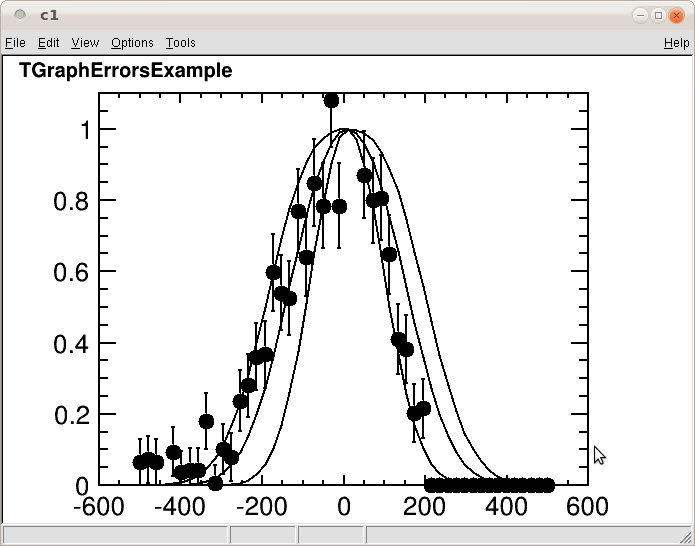 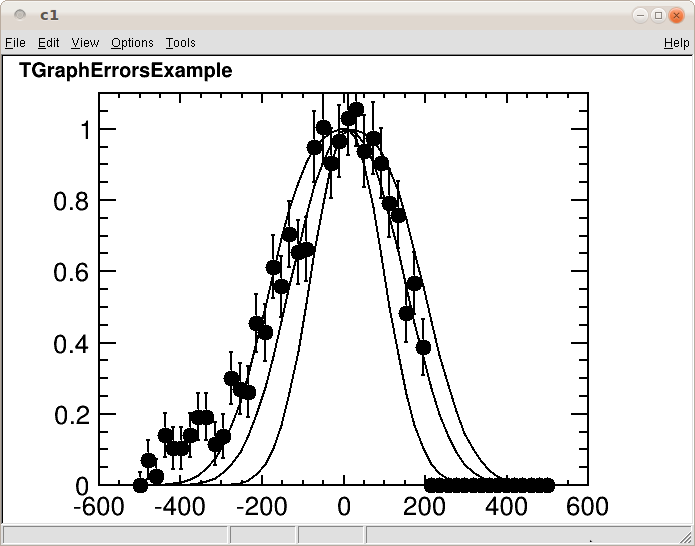 1129
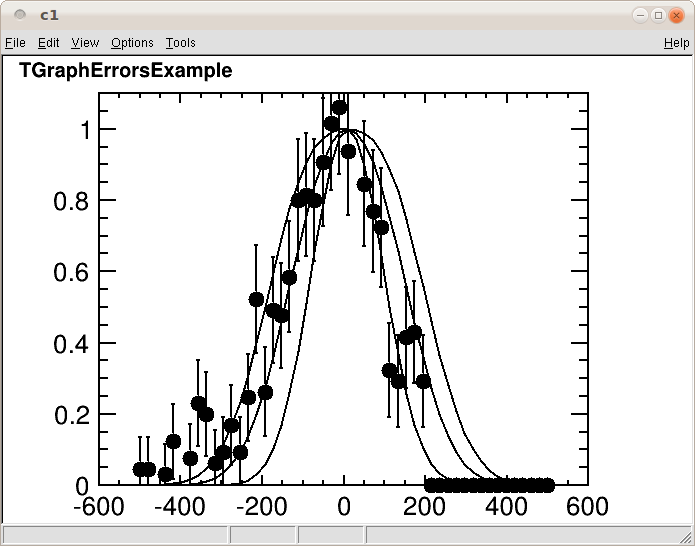 8+ isomeric content: 8(1)%
Exp
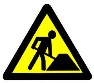 69Ni
Preliminary
12
8+ isomeric content: 8(1)%
jj44
EXP
13
68Ni is produced from 70Ni
14
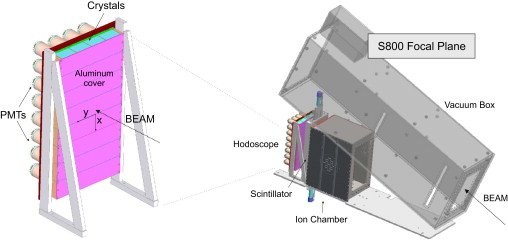 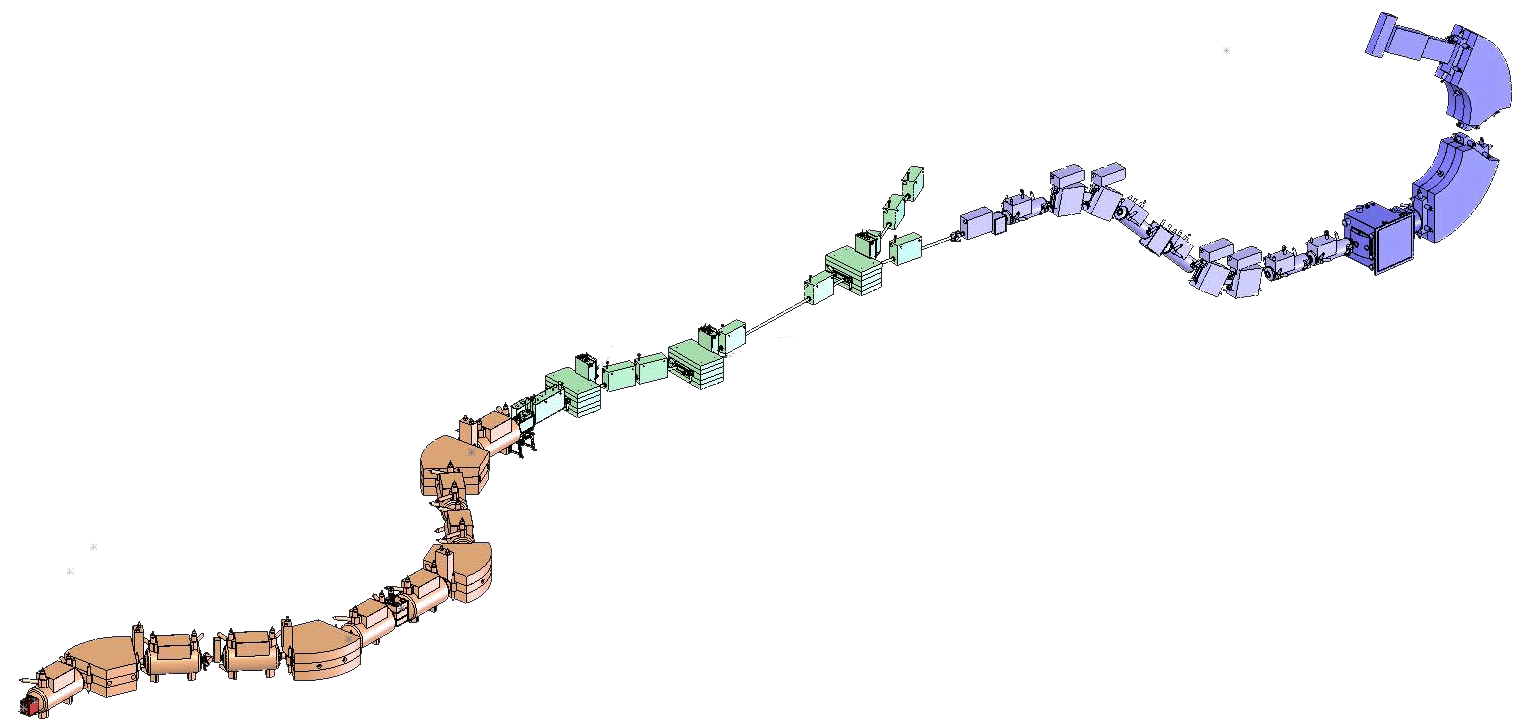 K. Meierbachtol et al. NIM A 652 (2011) 668–670
300(30) ns
A1900 fragment separator
ch
15
Prompt coincidence
<511> in the hodoscope
prompt
GIROD PRC 1988
17
68Ni
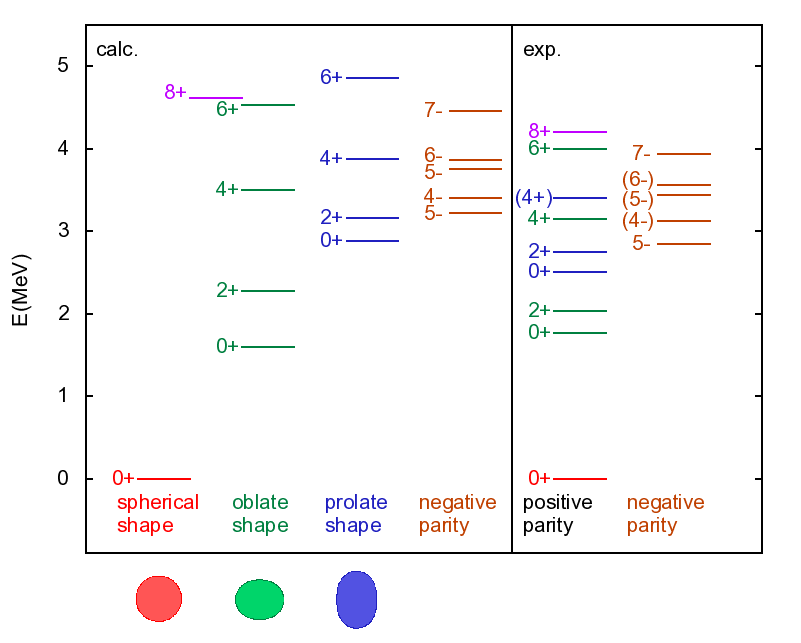 N. Shimuzu, T. Otsuka et al. Prog. Theor. Exp. Phys. (2012) 01A205
18
Thank you!
Experiment:
	A. Gade, R.V.F. Janssens, D. Weisshaar, M. Albers, V. Bader, T. Baugher, D. Bazin, J. Berryman, C.M. Campbell, M.P. Carpenter,  J. Chen, C.J. Chiara, H. Crawford, C.R. Hoffman, F.G. Kondev, A. Korichi, C. Langer,                  T. Lauritsen, E. Lunderberg, S. Noji, R. Stroberg, S. Williams, K. Wimmer, S. Zhu
	
Theory:B.A. Brown